Методы обеспечения надежности программ для контроля их технологической безопасности 
Отказы программного обеспечения - отклонения от правильного хода выполнения программы вследствие ошибок, допущенных в процессе преобразования исходного алгоритма в действующую программу 
Ошибка — это регистрируемый пользователем факт неудовлетворенности качеством программы и определяется как причина дефекта системы программного обеспечения
Дефект -проявление допущенной ранее ошибки. 
Надежность программного обеспечения - вероятность того, что отказ программного обеспечения, вызывающий отклонение получаемого выхода от требуемого за допустимые пределы,   не произойдет при определенных условиях внешней среды в течение заданного периода наблюдения.
Заданный период наблюдений - время, необходимое для выполнения поставленной задачи 
 Определенные условия внешней среды -описание входных данных и состояние вычислительного процесса в момент выполнения программы при испытаниях. 
 Заданный период функционирования - время, необходимое для выполнения поставленной задачи.
Введем следующие обозначения. Пусть П - машинная программа, которая может быть определена как описание некоторой вычислимой функции F на множестве Е всех значений наборов входных данных, таких что каждый элемент Ei множества Е представляет собой набор значений данных, необходимый для выполнения прогона программы:
E=(Ei: i=1,2,…,N)
Интуитивное определение безопасности ПО может быть уточнено в статистическом смысле на основе следующих простых соображении:
выполнение программы П приводит к получению для каждого Еi определенного значения функции F(Ei);
множество Е определяет все возможные вычисления в программе П, то есть каждому набору входных данных Еi соответствует прогон программы П, и наоборот, каждому прогону соответствует некоторый набор входных данных Еi,
наличие дефектов в программе П приводит к тому, что ей на самом деле соответствует функция F', отличная от заданной функции Е;
для некоторого Еi отклонение выхода F'(Ei), полученного в результате выполнения программы не должно превышать некоторый установленный уровень безопасности программного обеспечения S(Ei), то есть безопасность обеспечивается при соблюдении ограничения: F'(Ei)<=S(Ei).
Определение модели надежности программного обеспечения
Модель надежности программного обеспечения – это математическая модель, построенная для оценки зависимости надежности программного обеспечения от некоторых определенных параметров. 
Параметрами являются частоты ошибок, которые позволяют оценить качество систем реального времени, функционирующих в непрерывном режиме, и, в то же время получать косвенную информацию о надежности ПО.
Модель Шумана
Предполагается, что в начальный момент компоновки программных средств в системе имеется еt ошибок. С этого момента начинается отсчет времени отладки t, которое включает затраты времени на выявление ошибок с помощью тестов, на контрольные проверки и т.П. При этом время исправного функционирования системы не учитывается;
Предполагается, что значение функции частоты отказов m(t) пропорционально числу ошибок, оставшихся в программном обеспечении после израсходования времени t на отладку исследуемой программы.
Модель Джелинского-Моранды
При разработке этой модели предполагалось, что значения интервалов времени отладки (в смысле модели Шумана) между обнаружением двух ошибок имеют экспоненциальное распределение с частотой ошибок (или интенсивностью отказов), пропорциональной числу невыявленных дефектов. Каждая обнаруженная в программе ошибка немедленно устраняется и, следовательно, число оставшихся ошибок уменьшается на единицу.
В основе модели Шика-Волвертона лежит предположение, согласно которому частота ошибок пропорциональна не только количеству ошибок в программах, но также и времени отладки, т.е. вероятность обнаружения ошибок с течением времени возрастает
Анализ моделей надежности программ
В моделях Шумана и Джелинского-Моранды в качестве независимой переменной фигурируют время и надежность, вычисляемая по формуле 
Условия, при которых верны модели Шумана и Джелинского-Моранды:
время t должно интерпретироваться как суммарное время работы программы относительно некоторого определенного начального момента времени;
время t должно быть больше средней длительности выполнения одного прогона программы ∆t;
наборы входных данных для последовательных прогонов программы должны выбираться случайным образом в соответствии с законом распределения, приближенно отражающим реальные условия функционирования, относительно которых производится оценка надежности.
В моделях Вейса и Коркорэна были предложены формулы для определения степени повышения надежности программы в процессе тестирования, причем в этих моделях была предпринята попытка учесть эффект существования в программе нескольких источников ошибок.
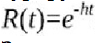 Модель Нельсона 
Введем следующие обозначения:
Совокупность действий, включающая ввод Еi выполнение программы П, которое заканчивается получением результата F'(Ei) называется прогоном программы П. Необходимо также отметить, что значения входных переменных, образующие Еi не должны все одновременно подаваться на вход программ П. Таким образом, вероятность Р того, что прогон программы приведет к обнаружению дефекта, равна вероятности того, что набор данных Еi используемый в данном прогоне, принадлежит множеству Ее. Если обозначить через ne число различных наборов значений входных данных, содержащихся в Ее, то P=ne/N - есть вероятность того, что прогон программы на наборе входных данных Еi случайно выбранном из Е среди равновероятных, закончится обнаружением дефекта. При этом R=1-P - есть вероятность того, что прогон программы П на наборе входных данных Еi случайно выбранном из Е среди априорно равновероятных, приведет к получению приемлемого результата.

                                   - есть вероятность того, что прогон программы на наборе входных данных Ei, выбранных случайно с распределением вероятностей pi закончится обнаружением дефекта. При этом R=1-P есть вероятность того, что прогон программы П на наборе входных данных Ei, выбранных случайно с распределением вероятностей pi приведет к получению приемлемого
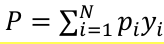 Надежность программы это вероятность безотказного выполнения n прогонов программы. Поэтому прогон является единичным испытанием программы. 
Вероятность того, что ј-тый прогон закончится отказом, может быть записана в виде
Надежность R(n) программы П равна вероятности того, что в последовательности из n прогонов ни один из них не закончится отказом:
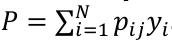 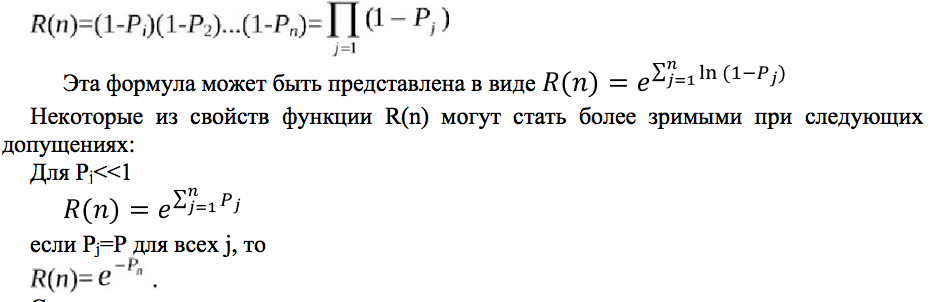 Оценка надежности программного обеспечения
Надежность машинной программы может быть оценена путем прогона программы на п наборах входных данных и расчета значения оценки R по формуле R'=1-ne'/n, где nе - число наборов входных данных, при которых произошли рабочие отказы.
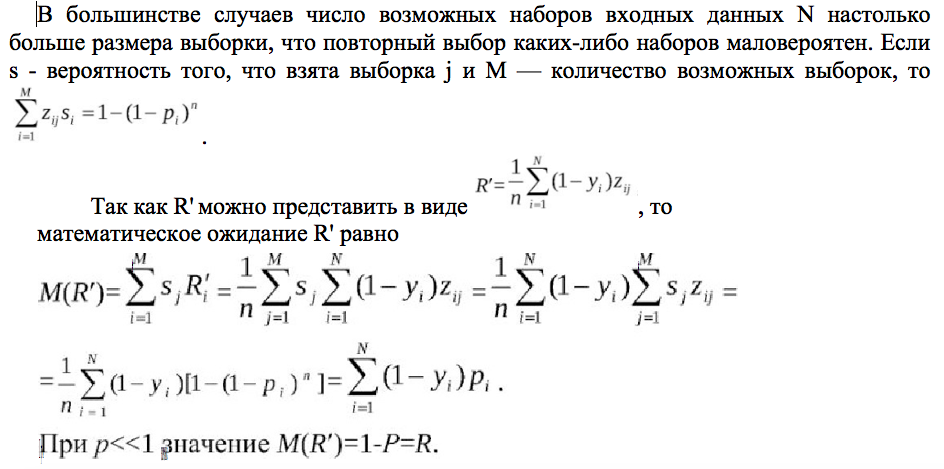 Оценка технологической безопасности программ на базе метода Нельсона
Процедура грубой оценки величины R, предусматривающая использование результатов испытаний и включающая следующие шаги:
1. Определение множества Е входных массивов. 
2. Выделение в Е подмножеств Gj, связанных с отдельными ветвями программы.
3.  Определение для каждого Gj в предполагаемых условиях функционирования значений вероятности Рj.
4. Определение подмножества Gj для каждого входного набора данных, используемого в контрольных примерах.
5. Выявление проверенных пар и непроверенных в ходе испытаний сегментов и пар сегментов. 
6. Определение для каждого ј величины где P'=ajPj определяется в соответствии со следующими правилами 
aj=0.99, если подмножество Gj включает более одного контрольного примера;
aj=0.95, если подмножество Gj включает ровно один контрольный пример; 
aj=0.90, если подмножество Gj не включает ни одного контрольного примера, но в процессе проверки программы были найдены все сегменты и все сегментные пары ветви Lj;
aj=0.80-0.20m, если в ходе испытаний были опробованы все сегменты, но не все сегментные пары; если т сегментов  ветви LJ пе были опробованы в ходе испытаний; 
ај=0, если более чем 4 сегмента не были опробованы в процессе испытаний.
7. Вычисление грубой оценки R'' осуществляется по формуле ,

 где k представляет собой общее число ветвей программы.
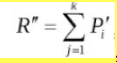